ПРОГРАМИ ЅА ПИСАЊЕ ТЕКСТОВА ОНЛАЈН И ОФЛАЈН
Милан Јешић,Александар Симић,Давид Мутатовић,Марко Миљковић,Василије Јоковић
Најпоѕнатији програми ѕа писање текстова
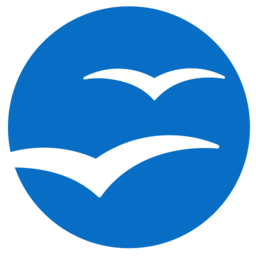 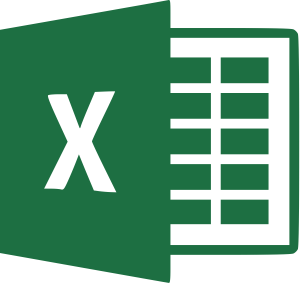 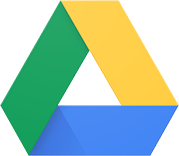 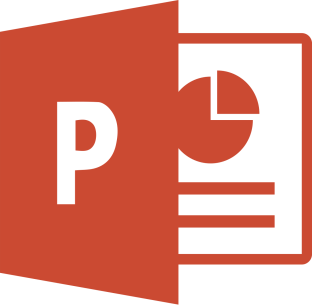 ОФЛАЈН:
Microsoft Word
Мicrosoft Excel
Microsoft Power Point
OНЛАЈН:
OpenOffice
Google Driver
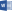 ПРОГРАМИ ЅА ПИСАЊЕ ТЕКСТОВА ОФЛАЈН
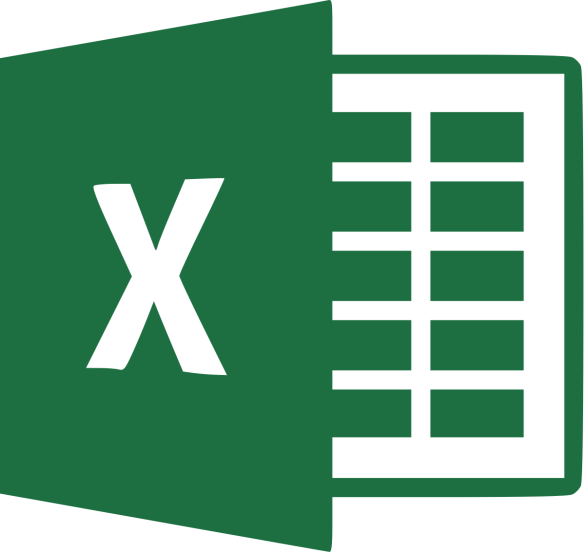 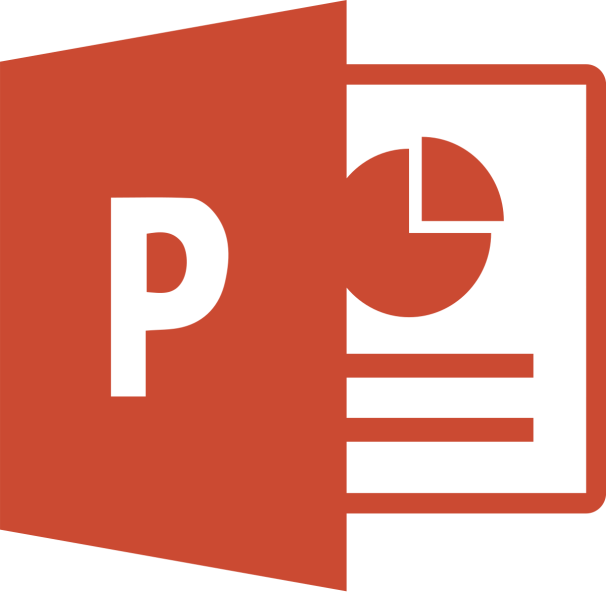